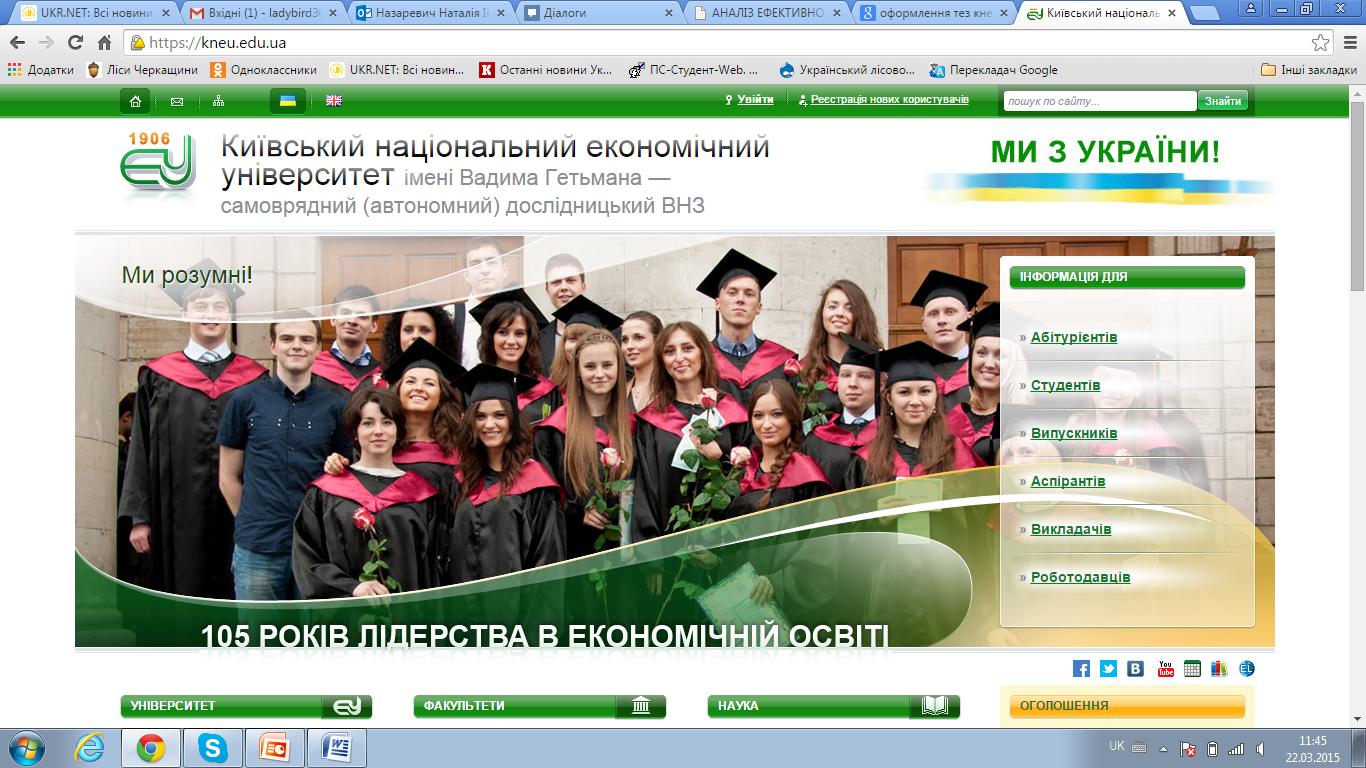 СУЧАСНІ ПІДХОДИ ДО ОЦІНЮВАННЯ АЛЬТЕРНАТИВ ІНВЕСТИЦІЙНОГО ПРОЕКТУ
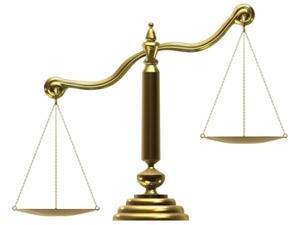 Підготувала:  Назаревич Н. І.
гр. 403/6504, ФЕтаУ

                           КНЕУ, 2015
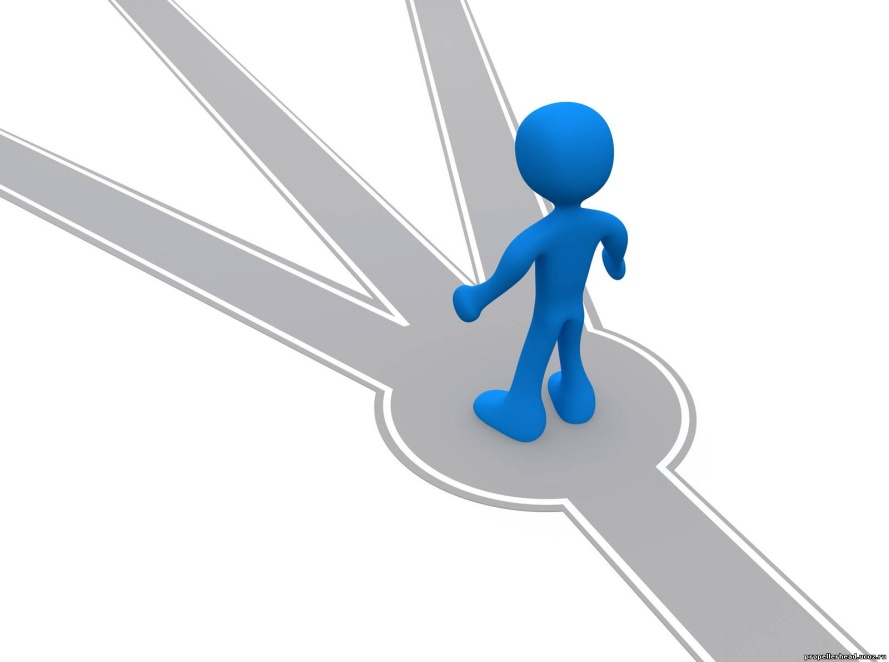 Актуальна проблема:проблема якісного вибору найкращої альтернативи вкладання коштів
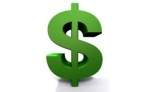 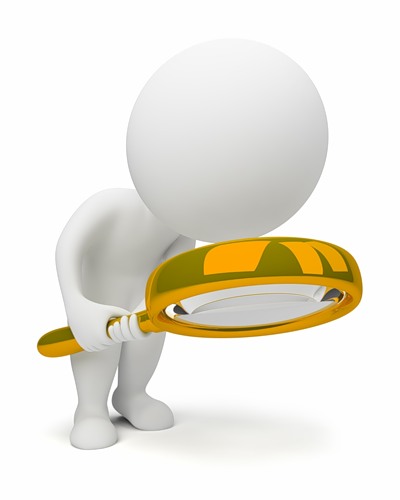 Метою статті є розгляд теоретичних аспектів вибору і обґрунтування  підприємством напрямків інвестування, особливостей оцінювання ефективності альтернатив інвестиційного проекту та аналіз їх проблем і недоліків.
Вибір та обґрунтування напрямків інвестування обумовлено:
- пріоритетністю того чи іншого напрямку з позиції загальної політики;- суб’єктивною позицією керівництва щодо визначення можливостей та необхідності проведення інвестиційної діяльності;- виниклими можливостями щодо впровадження того чи іншого інвестиційного проекту – наприклад державна підтримка, податкові пільги, доступність ресурсів, тощо;- виникненням необхідності – наприклад необхідність заміни застарілого обладнання, форс-мажорні обставини, тощо.
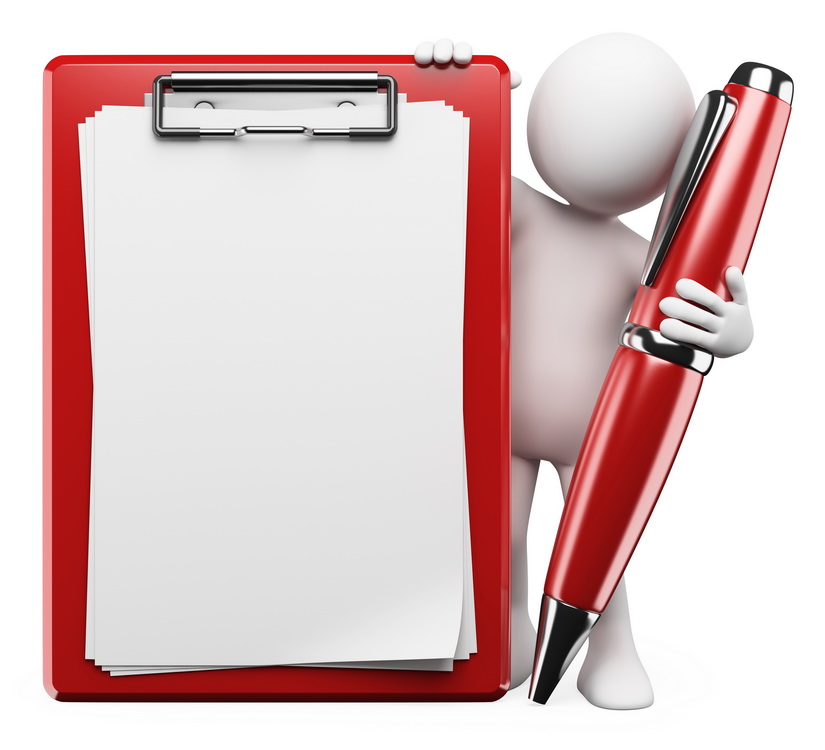 Інвестиційні проекти
Інвестиційний проект – це захід, який передбачає вкладення коштів, метою якого є отримання максимального прибутку або збільшення вартості бізнесу; 
       це підтвердження економічної доцільності величини капітальних вкладень і їх термінів, включаючи всю необхідну проектну документацію, яка повинна відповідати затвердженим законодавством стандартам.
Ефективність інвестиційного проекту оцінюється в два етапи:
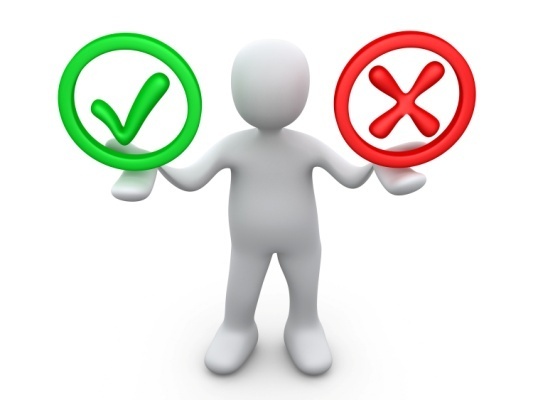 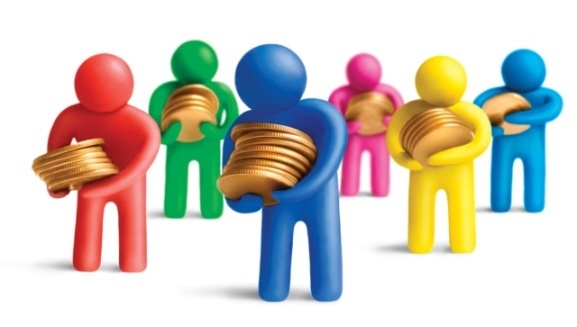 Програма ЄС «Horizon 2020»
Основні критерії, яким повинні відповідати інвестиційні проекти:

    1) внесок
    2) досконалість 
    3)якість та ефективність впровадження
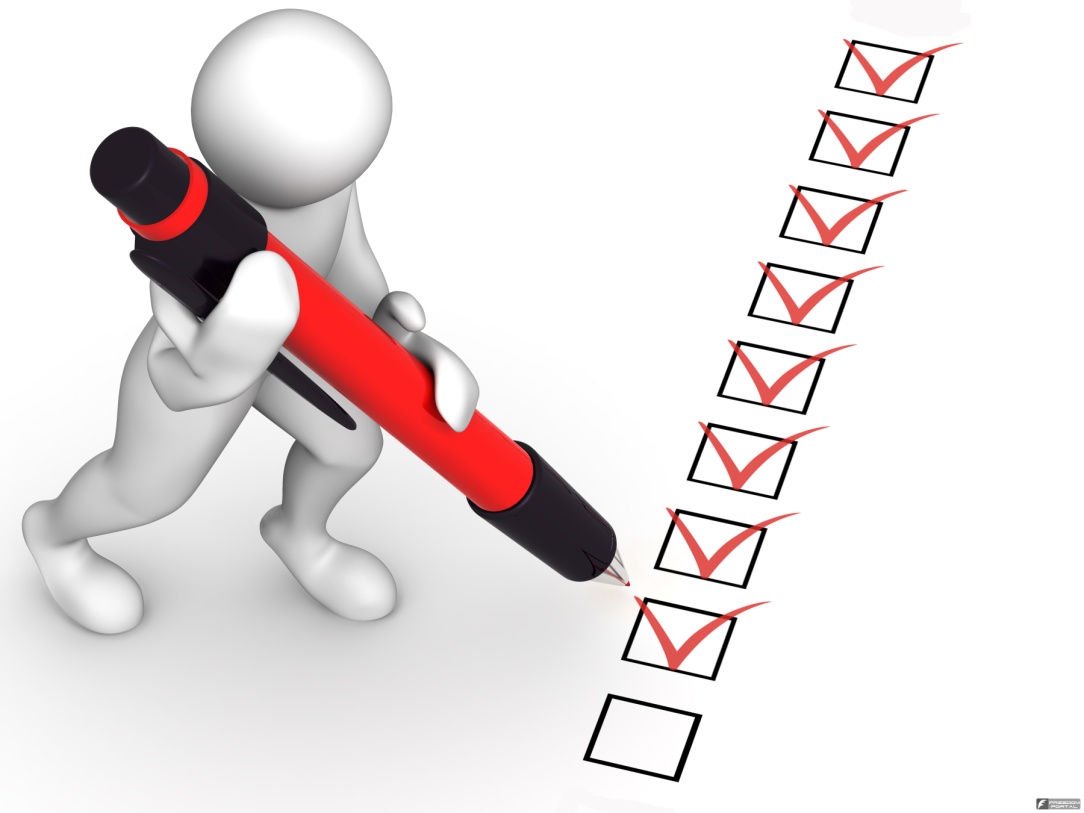 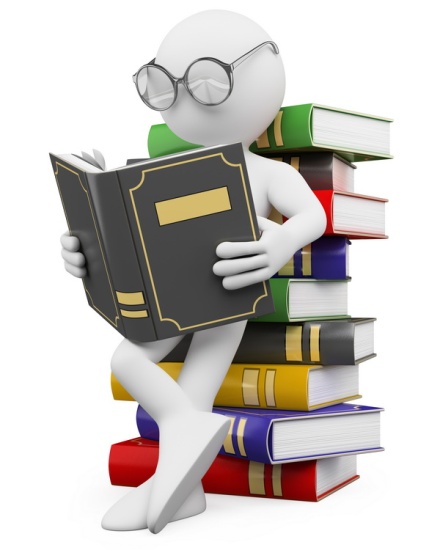 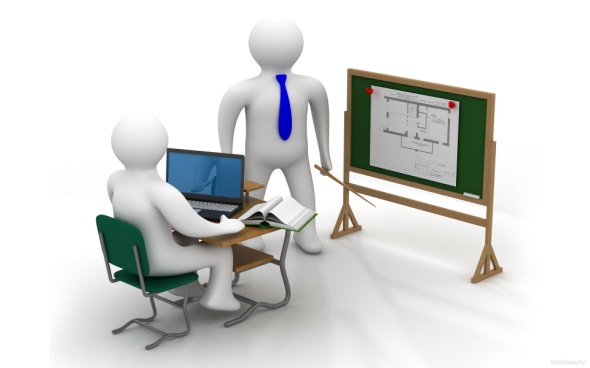 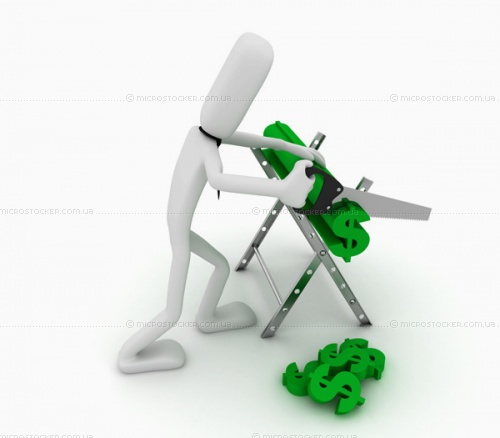 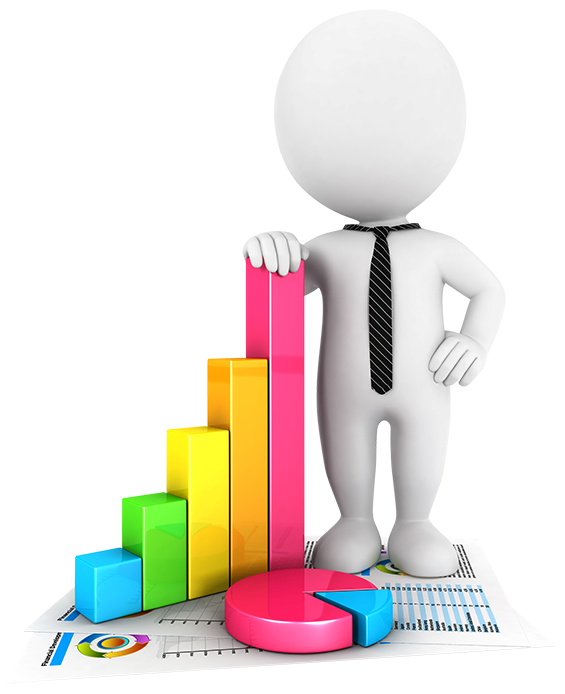 Показниками оцінки інвестиційного проекту є визначення:
чистого дисконтованого доходу (NPV)
внутрішньої норми дохідності (IRR)
модифікованої внутрішньої норми дохідності (MIRR)
індексу рентабельності (PI)
періоду окупності (PP)
економічної доданої вартості (EVА)
рентабельності оборотних активів (ROA)
середньозваженої вартості капіталу (WACC)
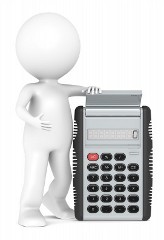 Коефіцієнт окупності інвестицій ROI
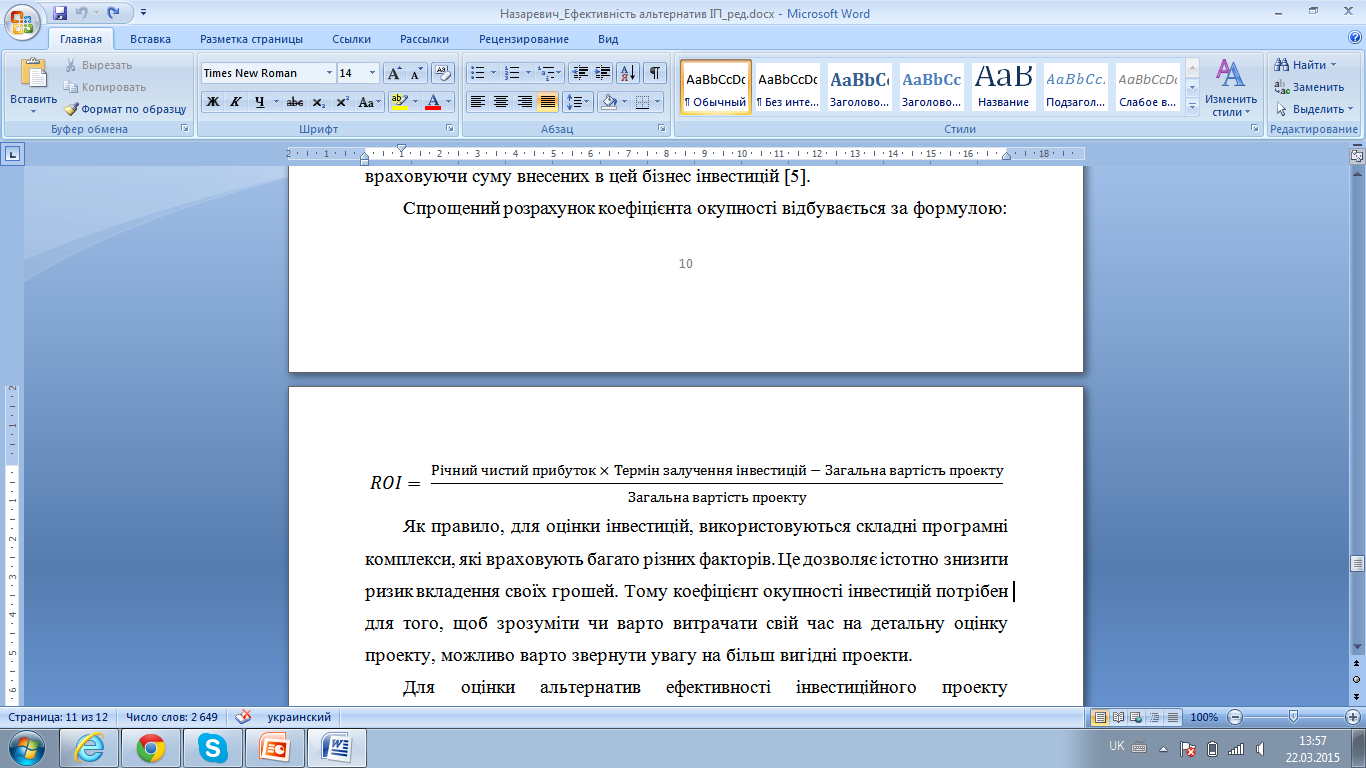 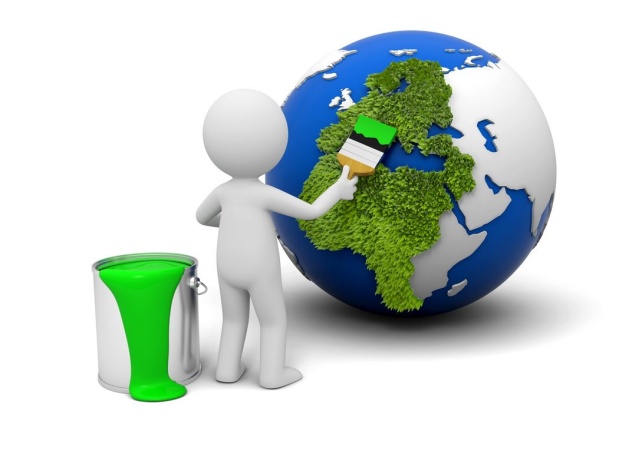 Запропонуємо також оцінку всіх суттєвих екологічних доходів і витрат. Оцінка екологічного ефекту може збільшити оцінювану прибутковість і стати вирішальним фактором при виборі проекту.
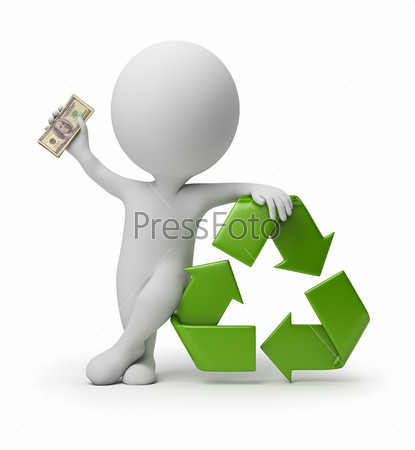 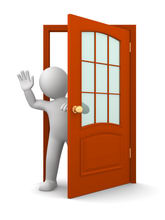 Дякую за увагу!